Prayer for food in our world
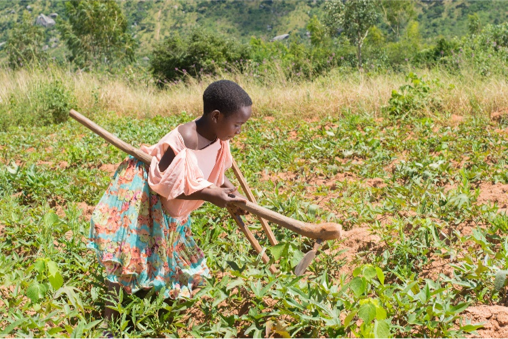 O God of all creation, 

You entrusted to us the good things of this world so that we might care for the earth and be nourished by all the wonderful things it offers.
Photo credit: Pilirani Chimombo
You sent us your Son to share our very flesh and blood and to teach us your way of Love.

Through his death and resurrection, we have been shown the path to life as one human family.
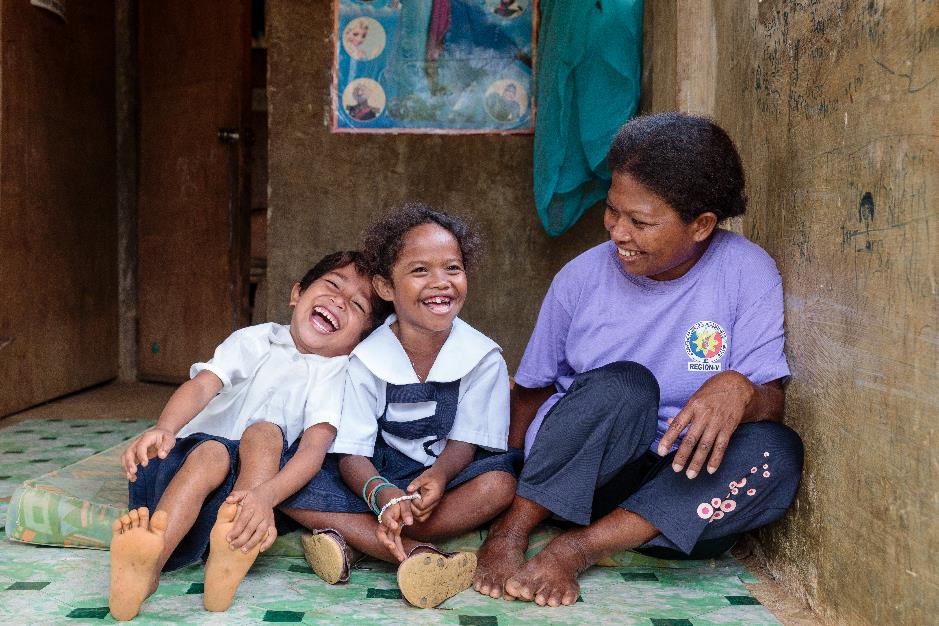 Photo credit: Richard Wainwright
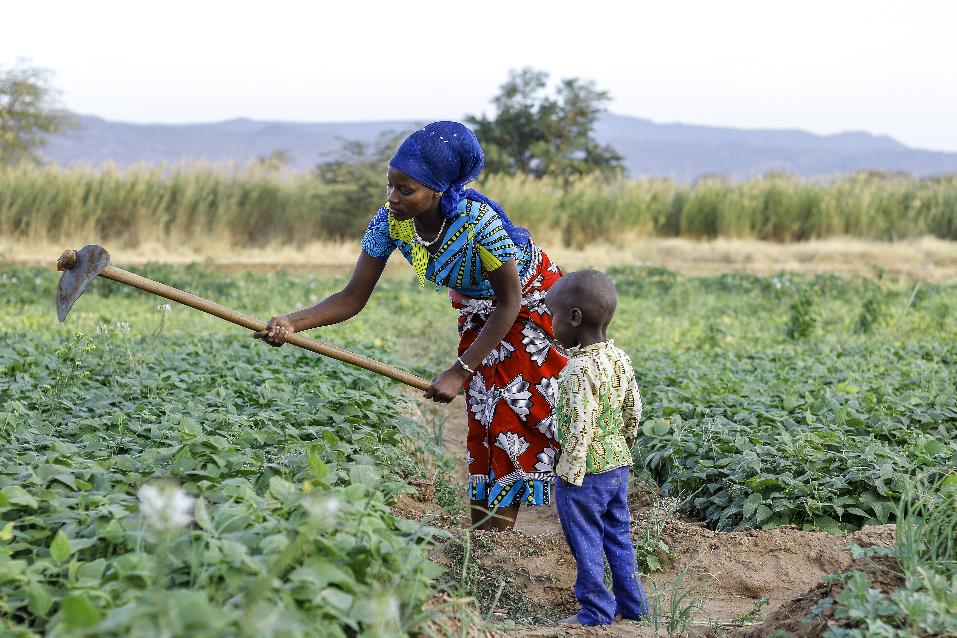 Jesus, you showed great concern for those who had no food – even transforming five loaves and two fish into a banquet that served five thousand and many more.
Photo credit: August Lucky
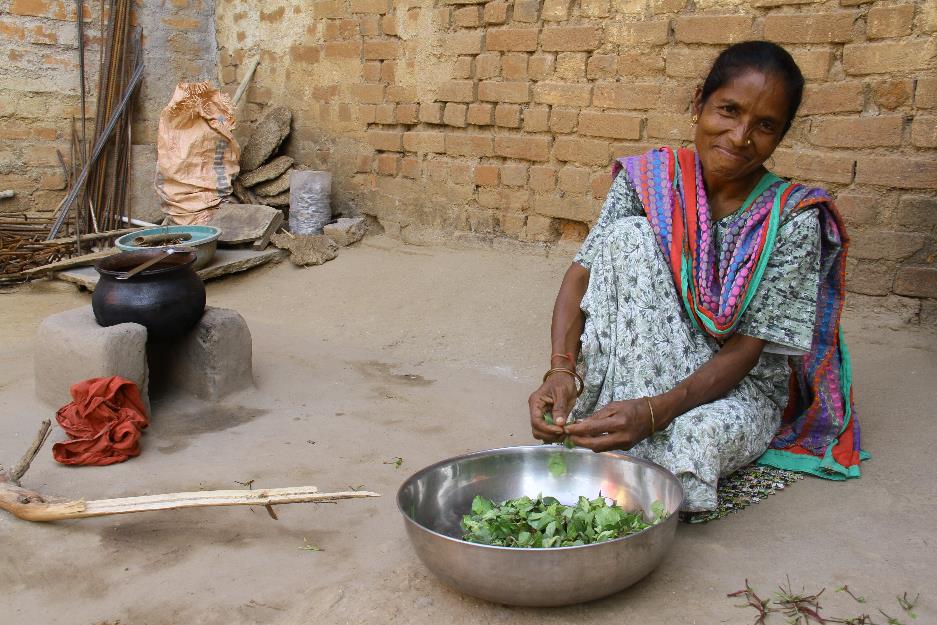 We come before you, O Lord, conscious of our faults and failures, but full of hope, to share food with all members of this global family.​
Photo credit: Patrick Hansda
​
Through your wisdom, inspire leaders of government and of business, as well as all the world’s citizens, to find just, and sustainable solutions to end hunger by assuring that all people enjoy the food to which all have an equal right. ​
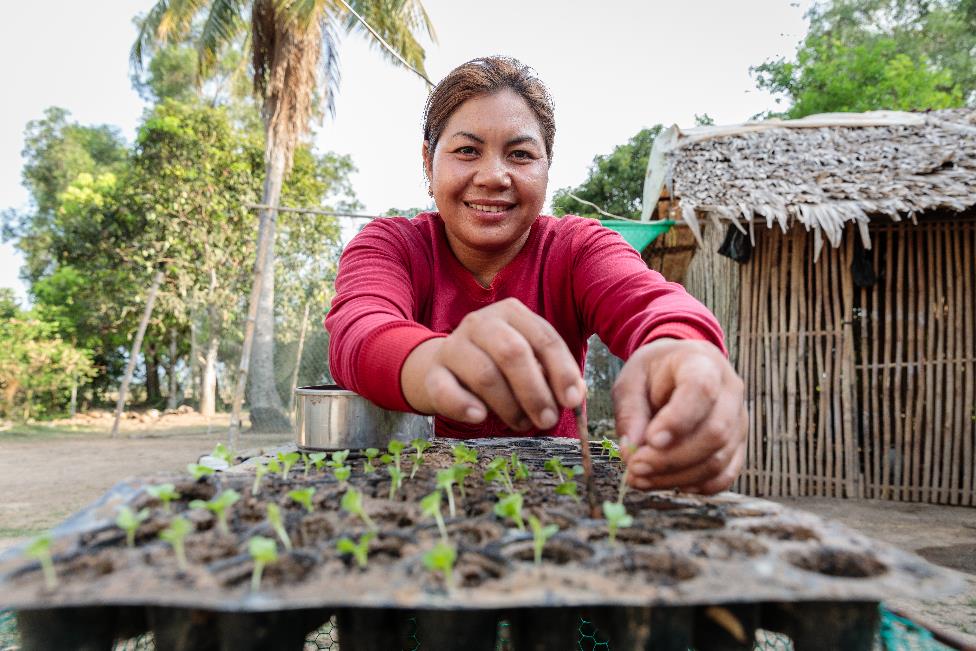 Photo credit: Richard Wainwright
Thus we pray, O Lord, that at the end of our days we can return home to you with our hearts enlarged by compassion for your entire human family.  

Amen.​
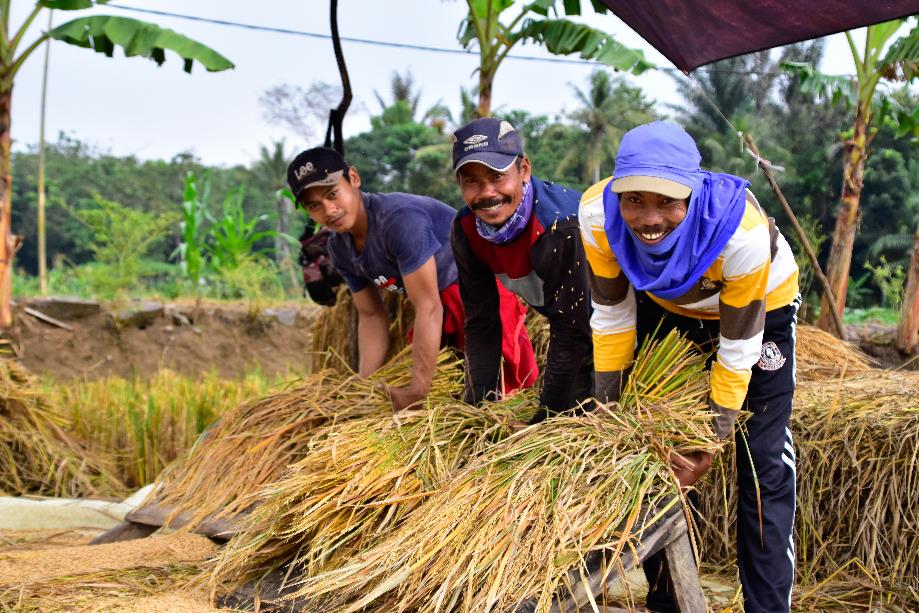 Photo credit: Laz Harfa
Thank You
Note: Many of the PowerPoints are editable so you can adapt them to your needs. If you do edit this resource please ensure content and photos remain with the appropriate credit to Caritas Australia and the photographers.
Copyright Policy: Material within the resources listed comes from a variety of sources and authors, including Caritas staff volunteers, overseas partners and news organisations. These resources and the information, names, images, pictures, logos are provided “as is”, without warranty. Any mistakes brought to the attention of Caritas Australia will be corrected as soon as possible. To review the full Caritas Copyright Policy, please visit: Caritas Australia​